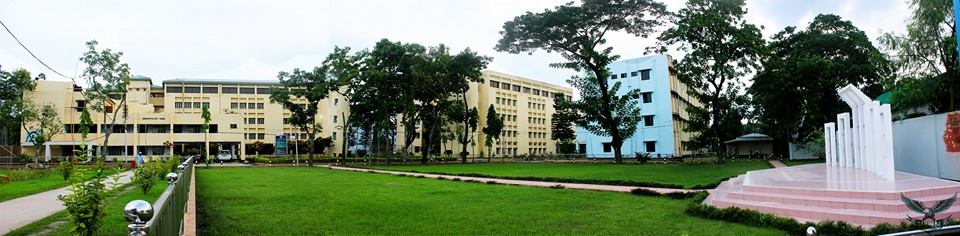 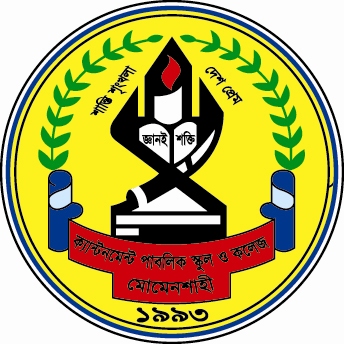 স্বাগতম
Prepared by. 
Cantonment Public  School and College , Momenshahi
Dept. of Business studies
উৎপাদন  ব্যবস্থাপনা ও বিপণন দ্বিতীয় পত্র
চতুর্থ অধ্যায় : বাজার বিভক্তিকরণ
পাঠ ঘোষণা
বাজারের ধারণা
বাজরের বৈশিষ্ট্য
বাজারের শ্রেণিবিভাগ
ভোক্তা বাজারের ভিত্তি
বিপণন মিশ্রণের ধারণা
বিপণন মিশ্রণের উপাদান
বিপণন মিশ্রণের কেন্দ্রবিন্দুতে ভোক্তার অবস্থান
শিরোনাম
শিখন ফল
.
এ পাঠ থেকে শিক্ষার্থীরা-
ব্যাখ্যা করতে পারবে--
বাজারের ধারণা
বাজারের বৈশিষ্ট্য
বাজারের শ্রেণিবিভাগ
ভোক্তা বাজারের ভিত্তি
বিপণন মিশ্রণের ধারণা
বিপণনমিশ্রণের উপাদান
বিপণন মিশ্রণের কেন্দ্রবিন্দুতে ভোক্তার অবস্থান
চতুর্থ অধ্যায়বাজারের ধারনা:
ল্যাটিন শব্দ Marketus  থেকে  ইংরেজি  Market  শব্দের উৎপত্তি। যার বাংলা প্রতিশব্দ হল বাজার । বাজার শব্দটি আপেক্ষিক । বিপণনের দৃষ্টিতে বাজার হল কোন পণ্য বা সেবার বর্তমান বা ভবিষ্যত সম্ভাব্য ক্রেতার সমষ্টিকে বাজার বলে।
বাজারের ক্ষেত্রে নিচের শর্তগুলো আবশ্যক :
নির্দিষ্ট পণ্যের জন্য কতিপয় লোকের প্রয়োজন বা অভাব থাকবে
পণ্যটি ক্রয়ের সামর্থ্য থাকবে
অর্থ খরচ করে পণ্যটি ক্রয়ের  ইচ্ছা থাকবে।
পণ্যটি ক্রয়ের অধিকার থাকবে।
বাজারের বৈশিষ্ট্য
বৈশিষ্ট্য সমূহ
ব্যক্তি বা প্রতিষ্ঠান 
চাহিদা
অর্থ ব্যয়ের ইচ্ছা
ব্যয়ের সামর্থ্য
ক্রয়ের অধিকার
ক্রেতাদের অবস্থান
ক্রেতার ধরণ
ক্রেতার ষংখ্যা
পারস্পরিক বিনিময় 
বাজারের ধরণ
মধ্যস্থ ব্যবসায়ীর অবস্থান
প্রতিযোগির ধরণ
বিস্তারিত
ব্যক্তি বা প্রতিষ্ঠান: বাজারের ২ ধরণের ক্রেতা লক্ষ্য  করা যায় ।একটি  হল ব্যক্তি অন্যটি হল প্রতিষ্ঠান।
চাহিদা: ভোক্তাদের চাহিদা সঠিকভাবে পূরণ করতে  গেলে অবশ্যই বাজার সঠিক স্থানে স্থাপন করতে হবে।
ব্যয়ের সামর্থ্য: ক্রেতাদের পণ্য ক্রয়ের ইচ্ছা পাশাপাশি ব্যয়ের সামর্থ্য থাকতে হবে।
ব্যয়ের ইচ্ছা : সামর্থ্যের সাথে সাথে  অর্থ ব্যয় করার ইচ্ছা ও ক্রেতার ধরণ : ক্রেতার ধরণ অনুযায়ী বাজারকে ২ ভাগে ভাগ করা হয়েছে।
আলোচ্য বিষয় :(বাজার)
বাজারের শ্রেণিবিভাগ
ভোক্তা বাজার
শিল্প বাজার
১।উৎপাদকের বাজার
২।পুনঃবিক্রেতার বাজার
৩।সরকারী বাজার
৪। প্রাতিষ্ঠানিক বাজার
বিস্তারিত
শিল্প বাজার : যে বাজারে শিল্পের কাঁচামাল ক্রয় ও বিক্রয় করা হয় তাকেশিল্প বাজার বলে। এ বাজারের বণ্টন প্রণালী সাধরণত  স্বল্প পরিসরের হয়ে থাকে। নির্দিষ্ট মৌসুমে এ বাজার গুলোতে ভিড় জমে উঠে।

ভোক্তা বাজার : সাধারণত ভোক্তাদের নিয়ে যে বাজার গঠিত হয় তাকে ভোক্তা বাজার বলে । এ বাজারে  ভোগ্য পণ্যের সমাগম ঘটে বেশি । এ বাজারের বণ্টন প্রণালী সাধারণত দীর্ঘ হয়ে থাকে। এ বাজারের খুচরা শ্রেণীর ভোক্তারা অল্প অল্প পরিমাণে পণ্য ক্রয় করে থাকে এবং ক্রীত পণ্যের সম্পুর্ণই  ভোগে ব্যবহার করে থাকে।
শিল্প বাজার
উৎপাদকের বাজার : যে বাজারে উৎপাদন কারী তথা শিল্পের মালিকগণ কাঁচামাল ক্রয়ের উদ্দেশ্যে সমাগত হয় তাকে উৎপাদকের বাজার।
পুন;বিক্রেতার বাজর : এবাজারের  ক্রেতা সাধারণগন ভোগের উদ্দেশ্যে পণ্য ক্রয় না  করে পুনরায় বিক্রয়ের উদ্দেশ্যে পণ্য ক্রয় করে থাকে।    এরা মধ্যস্থ ব্যবসায়ী হয়ে থাকে।
সরকারী বাজার: এবাজারে ক্রেতা হিসেবে থাকে সরকার। অনেক সময় সরকার উৎপাদনের জন্য কাঁচামাল ক্রয় করে থাকে। 
প্রাতিষ্ঠানিক বাজার : যে বাজারে ক্রেতা বিভিন্ন  প্রতিষ্ঠান থাকে তাক প্রাতিষ্ঠানিক বাজার  বলে।
ভোক্তা বাজার বিভক্তিকরণের ভিত্তি
কোন পণ্য বা সেবার চূড়ান্ত ভোক্তাদের নিয়ে গঠিত বাজার হল বোডক্তা বাজার । এদের পণ্য ক্রয়ের  ক্ষেত্রে ব্যবসায়িক কোন উদ্দেশ্য থাকেনা। ভোক্তা বাজার  বিভক্তিকরণের জন্য চলক গুলো হল :
                 ১। ভৌগলিক 
                 ২। জ্যামিতিক
                 ৩। মনস্তা্ত্ত্বিক
                 ৪। আচরণভিত্তিক
১। অঞ্চল , আয়তন, ভূখন্ড, প্রাকৃতিকসম্পদ,আবহাওয়া ইত্যাদির ভিত্তিতে সমগ্র বাজারকে বিভক্ত করা হলে তাকে ভৌগলিক বিভক্তিকরণ  বলে।
জনসংখ্যার বিভিন্ন বৈশিষ্ট্যের ভিত্তিতে বাজারকে বিভিন্ন ভাগে ভাগ করা হলে জনমিতিক বিভক্তিকরণ বলে।
কোন একটি জনগোষ্ঠির বিভিন্ন ব্যক্তির মনস্তাত্ত্বিক পার্থক্যের ভিত্তিতে বাজারকে বিভিন্ন ভাগে বাগ করা  হলে তাকে মনস্তাত্ত্বিক বাজার বিভক্তিকরন বলে।
আচরণ ভিত্তিক বিভক্তিকরণ : ক্রেতাদের জ্ঞান,মনোভাব,পণ্য ব্যবহার ইত্যাদি বিবেচনা করে বাজারকে বিভিন্ন ভাগে ভাগ করা হলে তাকে আচরণভিত্তিক বাজার বিভক্তিকরণ বলে।
বিপণন মিশ্রণের ধারণা
বিপণন মিশ্রণ হলো কতিপয় নিয়ন্ত্রণযোগ্য হাতিয়ার তথা পণ্য,মূল্য ,বণ্টন ও প্রসার এর  সংমিশ্রণ যা অভিষ্ট  বাজারে লক্ষ্য অর্জনের জন্য কোম্পানী ব্যবহার করে।
অর্থাৎ পণ্য,মূল্য ,বণ্টনপ্রণালী ও প্রসার ইত্যাদির সংমিশ্রণ  হচ্ছে
বিপণন মিশ্রণ।
উপরের আলোচনা থেকে বলা যায় যে, বিপণন মিশ্রণ হচ্ছে বিপণন উপাদানগুলোর সংমিশ্রণ
উপাদানগুলো হচ্ছে পণ্য,মূল্য,বণ্টন, ও প্রসার
উপাদানগুলো প্রতিষ্ঠানের নিয়ন্ত্রণাধীন।
বিস্তারিত :
শহুরে অবস্থান: শহরকে কেন্দ্র   করে কোন শিল্প কারখানা বা বানিজ্যি প্রতিষ্টান স্থাপনকে ব্যবসায়ের শহরের  অবস্থান  বলে।এমন কিছু ব্যবসা  প্রতিষ্ঠান রয়েছে যা শুধ শহর  এলাকাতেই স্থাপন করা হয় । যেমন :ছাপাখানা , বিভাগীয বিপণী,পাইকারী ব্যবসা,বড় হোটেল ইত্যাদি শহর এলাকাতেই স্থাপন করা হয় ।

গ্রাম্য অবস্থান : শহরকে কেন্দ্র না ধরে একটু দূরে ,আলাদা  ও সুবিধাজনক  স্থানে শিল্প প্রতিষ্ঠান স্থাপনকে  ব্যবসায়ের গ্রাম্য অবস্থান বলে।প্রাচীনকাল থেকেই হস্তজাত ও কুটির শিল্প এর জন্য গ্রাম্য অবস্থান গুরুত্বপূর্ণ বলে বিবেচিত হয় । বর্তমানে প্রাকৃতিক পরিবেশ বিবেচনা করে গ্রামীণ অবস্থান জনপ্রিয় হয়ে উঠছে।

  শিল্প এলাকা: নির্দিষ্ট পরিকল্পনাধীনে বিভিন্ন ধরণের  শিল্প প্রতিষ্ঠান একত্রে এক স্থানে গড়ে তোলার উদ্দেশ্যে যে এলাকা প্রস্তুত করা হয় তাকে শিল্প এলাকা বলে।শিল্প এলাকা স্থাপনের এরূপ পরিকল্পনা সাধারনত সরকার কর্তৃক গৃহীত হয় । প্রয়োজনীয় অবকাঠামোগত সুবিধার ব্যবস্থা সরকার করে থাকে।
(বাজারের অবস্থান নির্বাচন প্রক্রিয়া)
ব্যবসায় অবস্থান নির্বাচনের উপর ব্যবসায়ের সফলতা অনেকাংশে নির্ভর করে। নিম্নের ছকে অবস্থান নির্বাচন প্রক্রিয়া দেখানো হলোঃ
তথ্য সংগ্রহ ও বিশ্লেষণ
বিকল্প অবস্থানসমূহ চিহ্নিত করণ
বিকল্পসমূহ মূল্যায়ন
উপযুক্ত  অবস্থান  নির্বাচন
বিস্তারিত:
তথ্যসংগ্রহ ও বিশ্লেষেণ : ব্যবসায় অবস্থানের নির্বাচনের ১ম ধাপ হল ব্যবসা স্থাপন করার মত উপযুক্ত স্থান সম্পর্কে প্রয়োজনীয় তথ্য সংগ্রহ করা।
বিকল্প অবস্থান সমূহ চিহ্নিতকরণ: অবস্থান সম্পর্কে প্রাপ্ত তথ্য থেকে সঠিক তথ্য বিচার বিশ্লেষণ করে বিকল্প অবস্থান সমূহ চিহ্নিত করতে হয় ।
বিকল্প সমূহ মূল্যায়ন: বিকল্প অবস্থান চিহ্নিত করার পর তা থেকে উত্তম বিকল্প মল্যায়ন করে তা চূড়ান্তভাবে নির্ধারণ করা হয় ।      
উপযুক্ত স্থান নির্বাচন : বিকল্পসমূহ মূল্যায়ন করার পর সবশেষে উত্তম বিকল্প  ব্যবসায়ের অবস্থানের জন্য বেছে নেওয়া হয় ।
ক্রেন্দ্রীয়করণের ধারনা : শিল্প কারখানা স্থাপনের উপর ব্যবসায়ের সফলতা নির্ভর করে।এজন্য  ব্যবসা স্থাপন কখনও ক্রেন্দ্রীয়করন এবং কখনও বিকেন্দ্রীয়করণ হয়ে পড়ে ।
ব্যবসায় প্রতিষ্ঠানের সিদ্ধান্ত গ্রহনের ক্ষমতা শীর্ষ পর্যায়ে রাখাকে
 ক্রেন্দ্রীয়করণ বলে।ইহার ফলে শীর্ষ নির্বাহীগণ একচ্ছত্রভাবে
 যাবতীয় সিদ্ধান্ত গ্রহনের ক্ষমতা এককভাবে ভোগ করে। এর
 ফলে অনেক গুলো শিল্প কারখানা এক্ই স্থানে স্থাপন করা হয়।
বিক্রেন্দ্রীয়করণ ধারণা :বিক্রেন্দ্রীয়করণের মাধ্যমে দেশের বিভিন্ন এলাকায়  শিল্প কারখানা গড়ে উঠে। সাধারণত শিল্প প্রতিষ্ঠান একই স্থানে না গড়ে উঠে বিভিন্ন এলাকায় স্থাপন করে স্থানীয় চাহিদা পূরণ করলে তাকে বিক্রেন্দ্রীয়করণ বলে। ইহার মূল উদ্দেশ্য হল আঞ্চলিক সুবিধা অর্জন।
একক কাজ
বাজারের বৈশিষ্ট্য
সম্পর্কেতিনটি বাক্য লিখ
একক কাজের সমাধান
১। বাজার কাকে বলে?
২। বাজার কত প্রকার ?
৩। বিপণন মিশ্রণের ‍ উপাদান কয়টি?
দলীয় কাজ
বাজারের প্রকারভেদ গুলো লিখ।
মুল্যায়ন
১। বিপণন মিশ্রণ কাকে বলে?
২।বাজারের শ্রেণিবিভাগ আলোচনা কর।
৩।বিপণন মিশ্রণের উপাদানগুলো লিখ।
বাড়ির কাজ
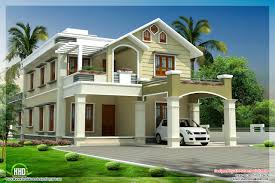 বাজারের শ্রেণিবিভাগ সম্পর্কে ১০ টি বাক্য লিখে আনবে।
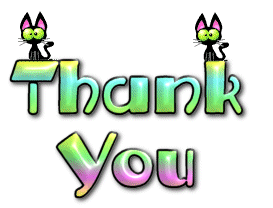 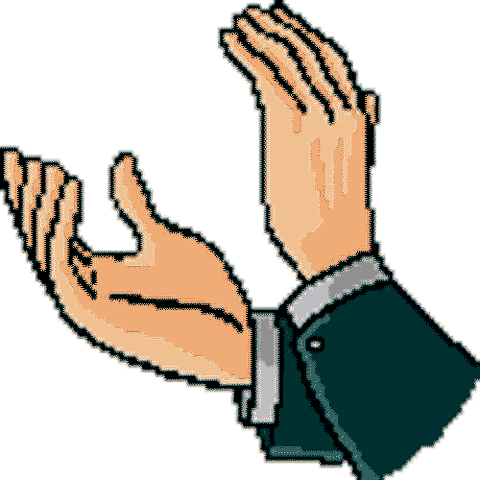 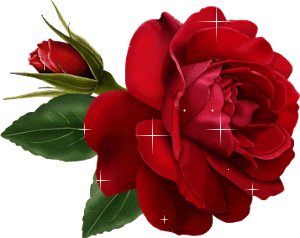